Paveiktais integrācijas jomā 2022/2023
Rīgas valstspilsētas sabiedrības integrācijas pamatnostādņu 2019.–2024. gadam īstenošanas rīcības plāns 2022.–2024. gadam
1. Pilsoniskā līdzdalība
2. Starpkultūru dialogs un iecietība
3. Valsts valoda
4. Sociālā iekļaušanās
5. Informācijas pieejamība
6. Pilsētvides un integrācijas pasākumu pieejamība
Sabiedrības līdzdalība
Informācija apkopota/aktualizēta vietnē https://www.riga.lv/lv/sabiedribas-lidzdaliba:

konsultatīvie mehānismi
attīstības plānošanas dokumenti
publiskās apspriešanas
saistošie noteikumi
2022/2023.gadā Rīgas pašvaldības un NVO sadarbības Memorandam pievienojušās 20 jaunas NVO, kopā 220 NVO

Pirmais Memoranda padomes Forums 10.05.2023. “Sabiedrības līdzdalība - mūsdienīgas pilsētas attīstības atslēga”

Rīgas līdzdalības platforma- Iesaisties.riga.lv
NVO nams
2022.gadā uzsākts jauns atbalsta veids NVO- iespēja NVO saņemt pašvaldības aprīkojumu savu pasākumu nodrošināšanai ārpus NVO nama

No 2022.gada NVO pieejamas telpas arī: Ed.Smiļģa ielā 46, Daugavpils ielā 31 un Gobas ielā 6A

No 01.06.2023. telpas Brīvības gatvē 266, Vidrižu 1c

10 gadu jubileja
NVO nams skaitļos 2022
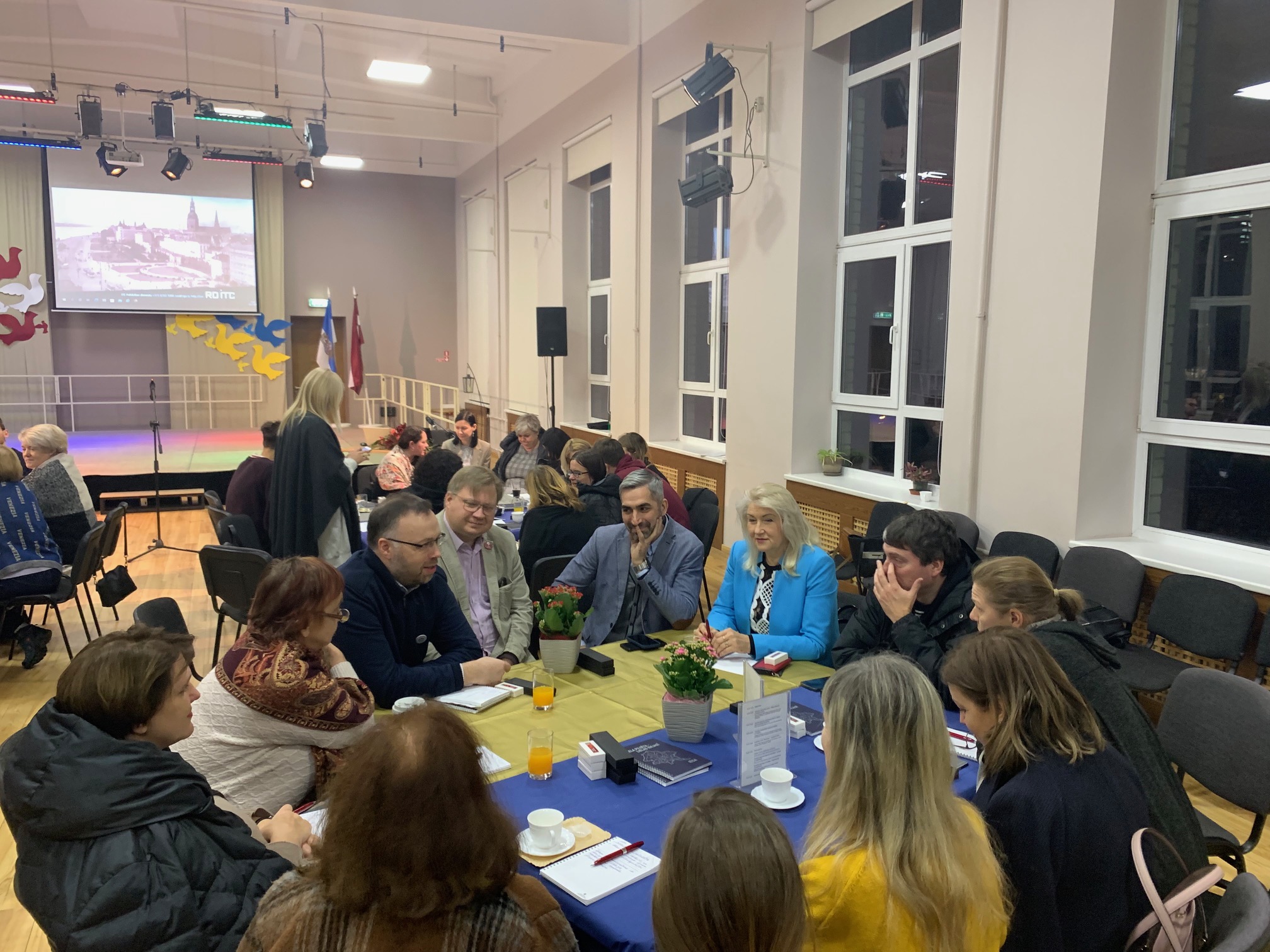 Finansēšanas konkursi Rīgas pilsētas Sabiedrības integrācijas programmas ietvaros
Sabiedrības integrācijas projektu konkurss NVO

Latviešu valodas apguves nodrošināšana

Atbalsts apkaimju iniciatīvām līdzdalības un piederības veicināšanai

No 2023.gada projektu konkurss sociālā atbalsta nevalstisko organizāciju darbības nodrošināšanai un kapacitātes stiprināšanai

Atbalsts sabiedrības integrācijas un brīvprātīgā darba projektiem pašvaldības iestādēm
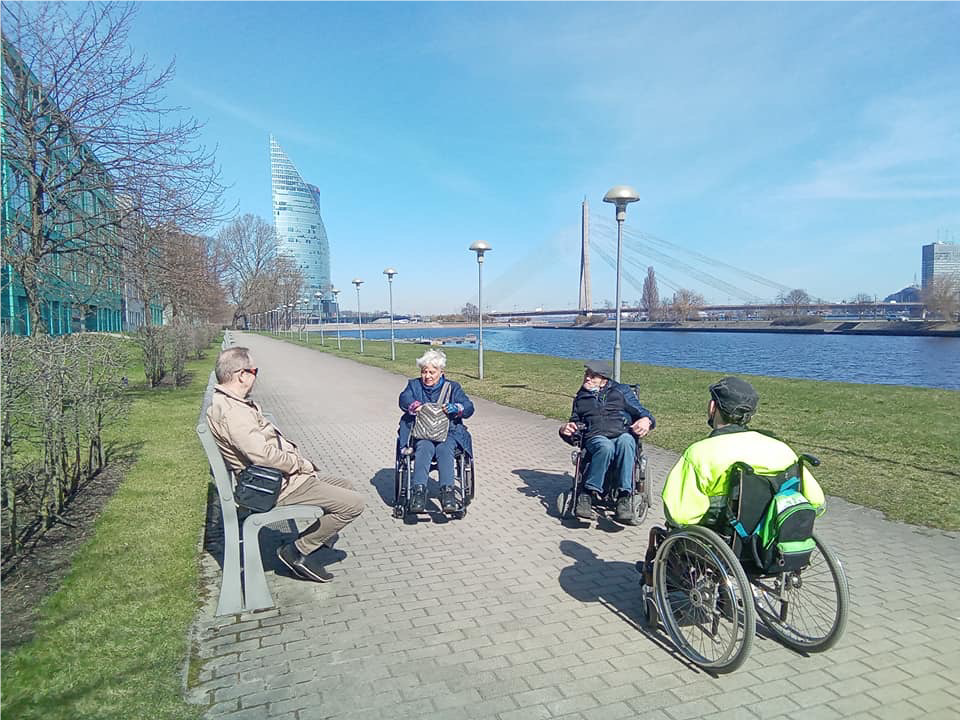 Projektu konkursu statistika 2022
Brīvprātīgā darba attīstība
Brīvprātīgo darba programma Rīgas atbalsta centrā Ukrainas iedzīvotājiem

Godināšanai „Gada brīvprātīgais 2022” - Rīgas domes pateicības raksti un piemiņas veltes brīvprātīgā darba veicējiem un brīvprātīgā darba organizatoriem – NVO
Trīs NVO (Caritas Latvija, Hospiss LV, Maltas ordeņa palīdzības dienests)  nodrošina brīvprātīgo piesaisti, apmācīšanu un koordinēšanu 6 pašvaldības institūcijās (RSAC “Mežciems”, RSAC “Gaiļezers”, RSAC “Stella Maris”, Rīgas pašvaldības Bērnu un jauniešu centrs, SIA “Rīgas 1.slimnīca”, Rīgas patversme).
Starpkultūru dialogs un iecietība
Relokācijas vietne, 
aktuāla un regulāri atjaunota informācija par vakancēm, kas atvieglo pārcelšanos un iekļaušanos https://www.liveriga.com/en/work-in-riga
Ikgadējais Remigrantu sveikšanas pasākums “Rīga – manas mājas” tika organizēts 3. reizi pēc kārtas un pirmo reizi notika klātienē
Rīga – Starpkultūru pilsēta
2023. gada sākumā Rīgas pašvaldība pievienojās Eiropas Padomes  Starpkultūru pilsētu tīklam kā 159. starpkultūru pilsēta un programmai “Starpkultūru pilsētas” 

Rīgas domes lēmums 05.10.2022., Nr. RD-22-1889-lē

Starpkultūru pilsētu indekss/Intercultural Cities Index (ICC Indekss)/ Eiropas padomes ziņojums
Eiropas integrācijas pakts (EPI)
AMIF programma

Informatīvs materiāls “Rīgas pašvaldības sniegto pakalpojumu rokasgrāmata (ceļvedis) ārzemniekiem” – latviešu, krievu, angļu valodā un vieglajā valodā 

https://apkaimes.lv/wp-content/uploads/2022/06/EPI%20rokasgr%C4%81mata_LV.pdf
Migrantu integrācija ar lokāli veidotu pieredzi (MILE) AMIF programma

Izpēte par pašvaldības integrācijas politiku līdzdalības aspektā 10 gadu griezumā
https://mile-project.eu/research-papers/ 

Jauniebraucēju fokusgrupa un līdzdalības apmācības 

Tikšanos cikls - Jauniebraucēju līdzdalības un interešu aizstāvības iespēju izpēte Rīgas pašvaldībā
Valsts valoda
Tika organizēts projektu konkurss “Latviešu valodas apguves kursu organizēšana un īstenošana Rīgas pilsētas iedzīvotājiem 2022. – 2024. gadam”

RIIMC - 1 grupa augstākā līmeņa valsts valodas apguvei ar dalībnieku līdzmaksājumu (C līmenis)

Sabiedrības integrācijas projektu konkursos NVO nodrošina gan valodas klubus, gan tiek integrēta citās aktivitātēs

Papildu stundu nodrošināšana remigrantu un jauniebraucēju bērniem latviešu valodas apguvei skolās 

2023.gadā paplašināti saistošie noteikumi, paredzot sarunvalodas klubus

2023.gadā piešķirts papildus finansējums – tiek organizēts jauns projektu konkursa uzsaukums
Informācijas pieejamība
Pašvaldības konts «Rīga» sociālo tīklu vietnēs Facebook, Twitter un Instagram. 

Informāciju meklējam tematiski Rīgas FB kontos: Rīga attīstās, Rīga mācās, Rīgā notiek, Veselīga Rīga

Apkaimes.lv 
Informācija par Rīgas apkaimēm
Apkaimju notikumu ziņas
Apkaimju attīstības biedrību kontakti
Finansēšanas konkursi
Iespēja rezervēt Pašvaldības telpas
Informācija zīmju valodā


Apkaimju koordinatoru FB konti
Pilsētvides un integrācijas pasākumu pieejamība
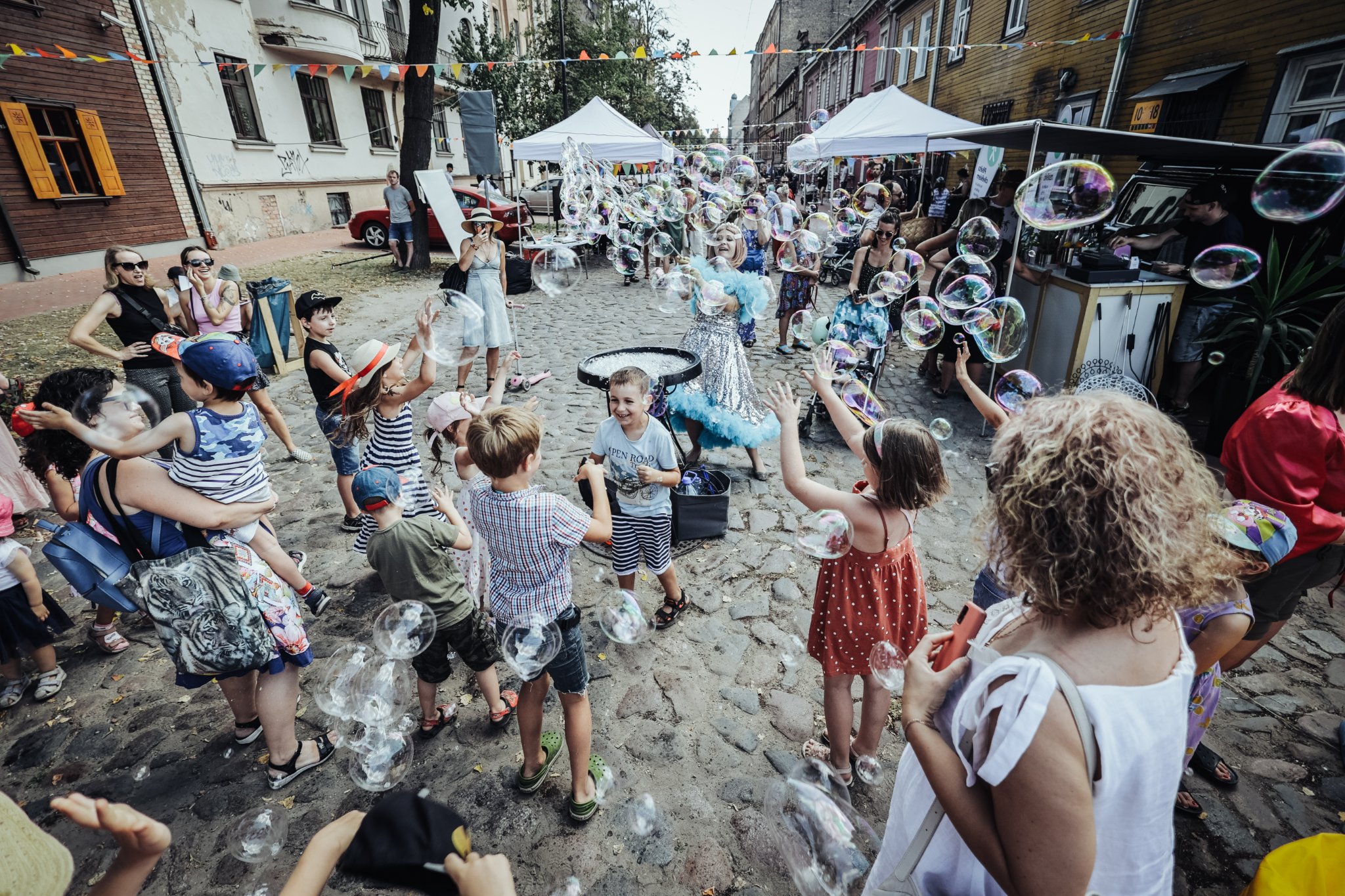 Pasākumi Rīgas apkaimēs, iespējami tuvu iedzīvotāju dzīvesvietām

2022.gadā Rīgas vasaras kultūras programmas ietvaros, sešās Rīgas apkaimēs tika rīkoti Apkaimju svētki

Bezmaksas sporta treniņi vasarā Rīgas apkaimēs

Dažādas sporta un aktīva dzīvesveida nodarbības dažādām iedzīvotāju grupām
Rīgas pilsētas          Apkaimju iedzīvotāju centrs
06.06.2023.

Ilze Meilande

Ilze.Meilande@riga.lv
67181657